Ealing additional needs, SEND and inclusion strategy 2023-2027
May 2023
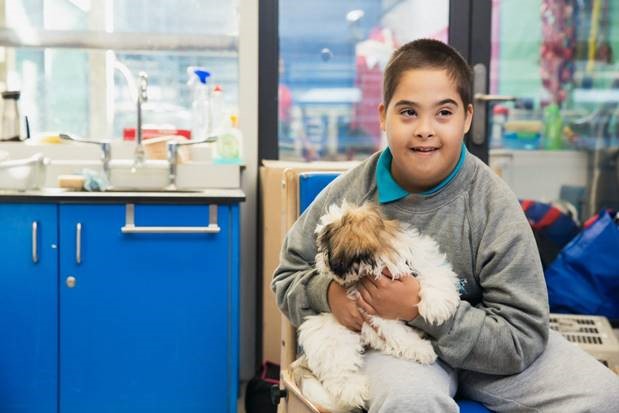 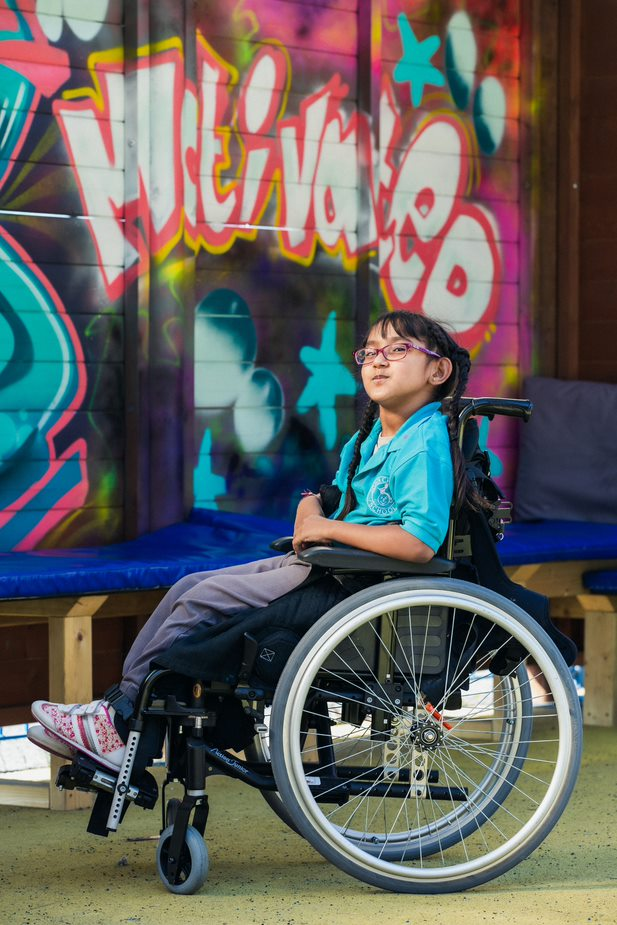 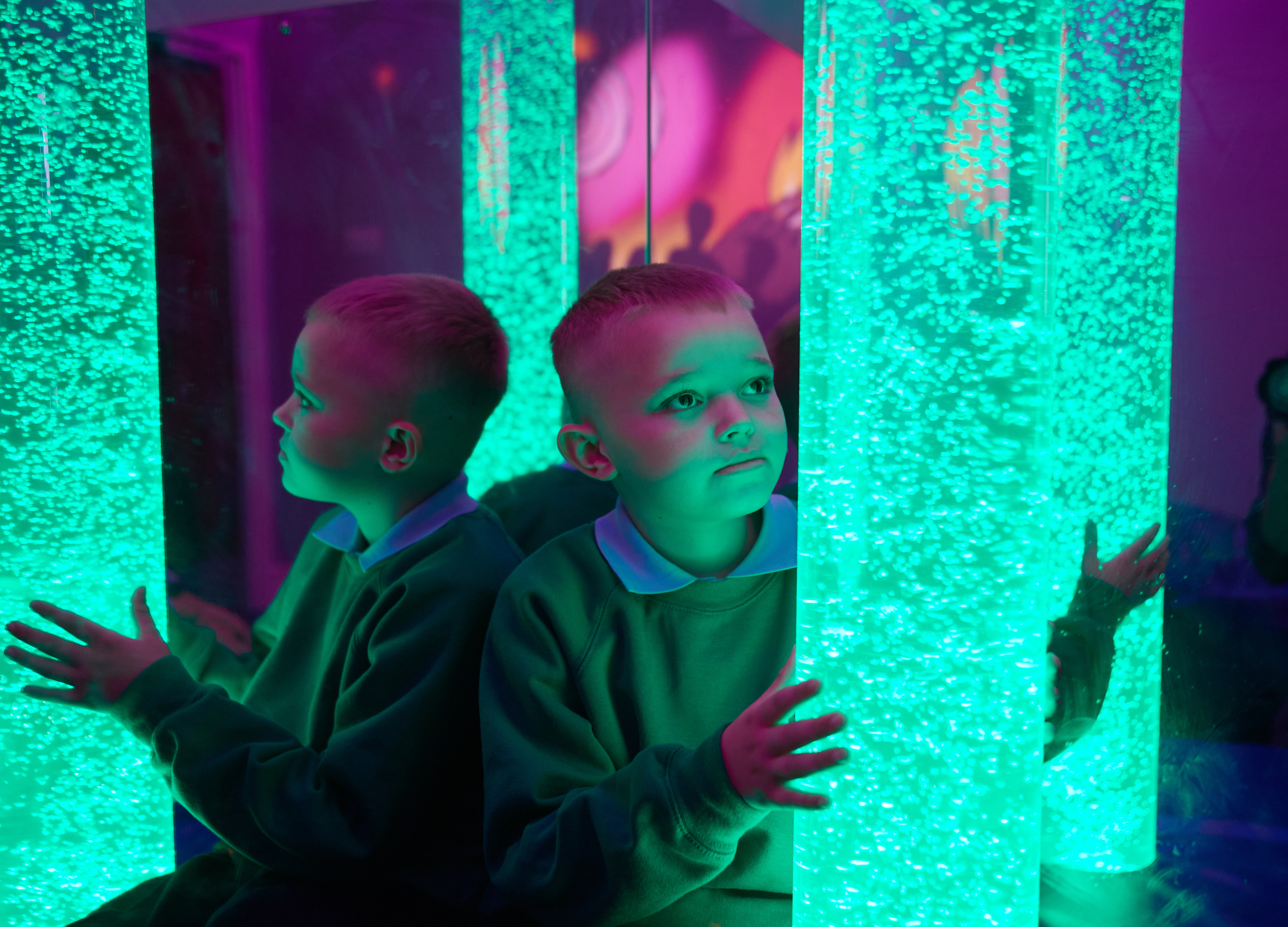 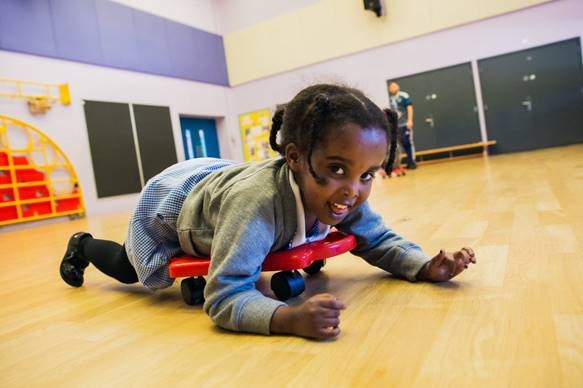 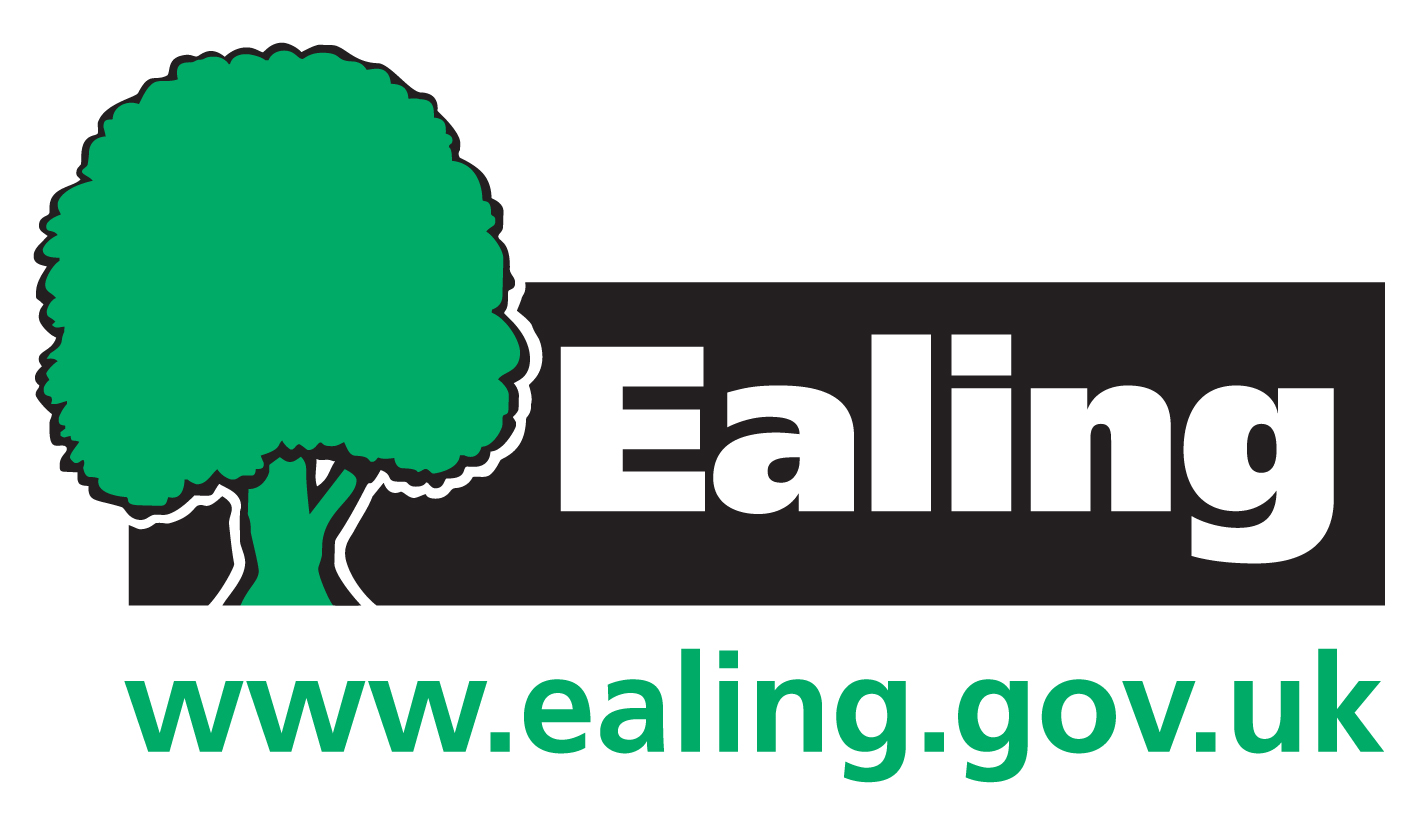 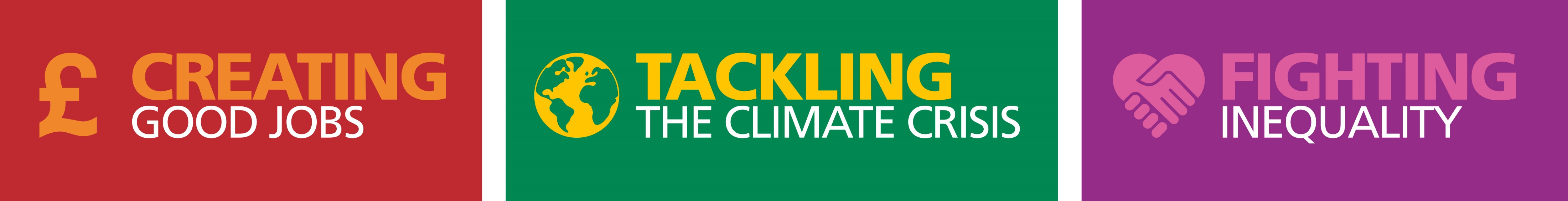 Ealing SEND executive board – Ealing’s strategy for additional needs, SEND and inclusion 2023-27
Our vision, principles, strategic priorities and aims
Our objectives – why are we doing this? 
Governance and implementation plan 2023-27
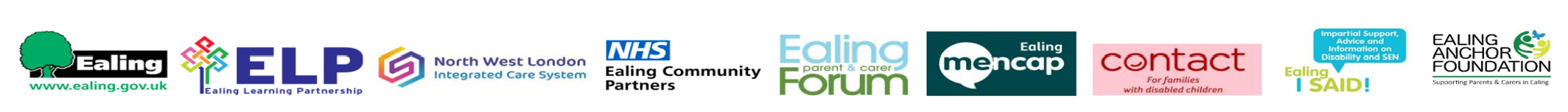 1. Our vision, principles, priorities and aims 2023-27
Our vision 
Every child, young person and their family feels welcome, happy, safe in their community and is included in choices about their lives.
Our principles 
We strive to ensure that all services are inclusive and welcoming to our community
We commit to equality, accountability, sustainability, and fairness
We work in partnership with parents, children and young people with additional needs and SEND across their journey from 0-25
Priority 2 
Every child and young person are prepared for the transition to a purposeful adulthood with opportunities for training and meaningful employment.
Priority 3 
Ensure parents, young people and professionals work together to assess, review, meet needs and improve the quality and timeliness of Education Health and Care Plans through co- production.
Priority 1  
To provide guidance, early identification of need and support for children young people and their families, so that schools and settings are supported to welcome every child and young person and set the highest expectations for them.
Priority 4 
Ensure sufficiency and quality of provision in settings, schools, and services so that children and young people can have their health, social care and educational needs met and feel part of the wider local community.
Aim
Embed a sustainable offer based on the graduated response.
Aim
Ensure best practice is common practice to provide the right support at the right time.
Aim
Co-production is at the heart of what we do.
Aim
Young People are at the centre of decisions about their future.
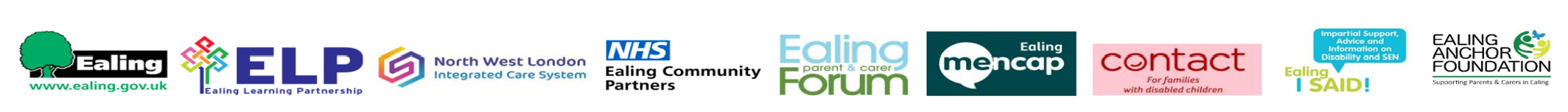 Priority 1 Making best practice common practice
Aim: Ensure best practice is common practice to provide the right support at the right time. 
We are committed to tackling inequalities experienced by our children and young people with additional needs and SEND. 
We know that the first 1,001 days of a child’s life has a significant impact on their development and their life chances; including relationships, achievement at school; future job prospects and their overall health and wellbeing. We know children and young people with additional needs and SEND are more likely to have fewer opportunities than their peers.
As well as working with schools and settings, we will work with services that wrap around our families to make sure they have easy access to information, advice and support in a timely way. This includes services such as midwifery, health visiting and parenting support; and enabling families to access early help and advice.
We will:
Ensure full-time appropriate education for all children and young people
with specific focus on children’s social emotional and mental health needs.
Provide advice and guidance to support assessment, identification and support for children in a timely way.
Develop a high quality training programme to develop our workforce in schools and settings to help meet identified needs earlier.
Develop high quality support services tailored for universal, targeted and specific needs.
Build strong evaluative systems to ensure we have good quality provision in schools, settings, Additionally Resourced Provision and special schools.
Improve children and young people’s experience, participation and parental confidence in developing universal and targeted services.
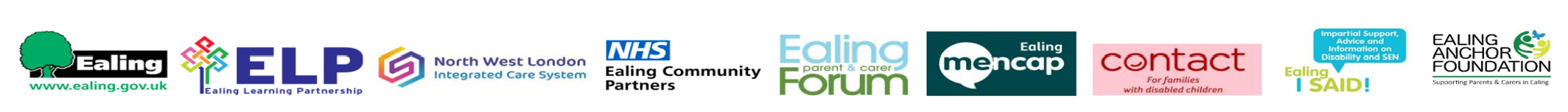 Priority 2 Preparing for adulthood
Aim: Young People are at the centre of decisions about their future. 
Children and young people should feel that they belong and that they are valued.  They should be confident in the Local Authority’s planning for their future including periods of transition including transition from school to further education colleges and transition to adult social care. 
The SEND code of practice (2015) sets out the four pathways that we should support:
Education and Employment - education, training and employment options
Good Health  -being as healthy as possible in adult life
Independent Living  - travel, accommodation and living arrangements along with available support
Friends, Relationships and Community Involvement - opportunities for participating in and contributing to the local community as well as how to stay safe
We will:
Develop our independent advice and guidance offer by co-producing information, communication and engagement events with young people
Create a joined-up plan for the delivery of the pathways that puts young people’s voices at the centre of  design.
Promote independence through ensuring that travel training is widely available to improve access to work and leisure (Healthy Lives)
Build stronger transition arrangements for health commissioning for young people by improving links between Ealing Adult social care, schools and colleges.
Relationships  Commissioners will develop a good network of providers and safe spaces in Ealing so young people can engage in a range of activities locally.
Develop a needs-led approach to commissioning by bringing together multi-agency data to develop Post-14 pathways.
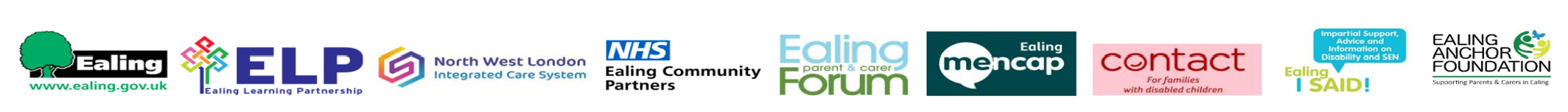 Priority 3 Improving co-production and quality
Aim: Co-production is at the heart of what we do 
Ealing is committed to improving the quality of Education Health and Care Plans (EHCP) and Annual Reviews based on clear measurable outcomes and increasing confidence in the local system for SEND. 
Over the last two years, Ealing has developed stronger co-production of plans and reviews through our digital parent portal. Ealing has been a pioneer in the utilisation of information and communication technology to improve communication, information sharing and intelligence-led decision making. 
We must now identify and build on good practice to drive forward a consistent approach across our professional partnerships to improve timeliness of assessments.
We will:
Assess children and young people’s education, health and social care needs in a timely manner.
Improve the quality of co-production and communication during our EHC assessment and planning process so that parents and young people  consistently express that their views have been considered throughout
Strengthen the multi-agency quality assurance framework and monitoring process so that it is sufficiently rigorous to drive improvement
Develop our digital offer so that progress towards outcomes for children and young people with an EHCP is monitored within the context of the annual review process.
Develop a more consistent approach to the allocation of resources to enable greater transparency and consistency in decision making.
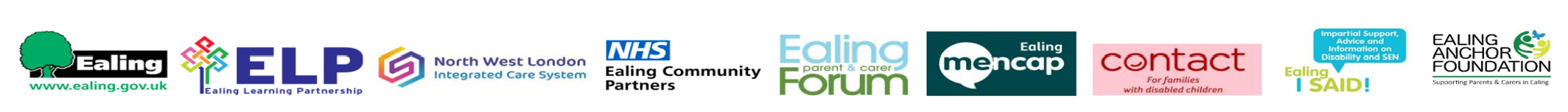 Priority 4 Developing our graduated response
Aim: Embed a sustainable offer based on the graduated response
Ealing has a track record of proactively developing joined-up services, including an integrated commissioning service, all-age strategies for learning disability and autism and a co - located ‘one stop shop’ for services for children with additional needs (ESCAN). 
We understand that to build a graduated response to meeting the needs our children, young people and their families, we must provide strong multi-agency oversight of planning and delivery of services from 0-25. We will focus on engaging our partners in co-design, service design, commissioning, procurement and delivery. 
Many services required by children, families, schools and settings are commissioned from other providers, both commercial and not-for-profit, and we will work with these organisations to ensure that the services they provide are high quality. 
Over the next four years we want to create new opportunities to deliver our services in innovative ways that take into account the changes in society and ensure best value for the public purse. As demand and external forces change, it is necessary to review and reposition Ealing’s integrated delivery arrangements to ensure continuous improvement in delivery and outcomes.
We will:
Develop an integrated SEND commissioning strategy so Partners can assess impact of commissioned services, identify gaps and areas for improvement.
Improve our Alternative Provision offer through   developing our commissioning approach for inclusion.
Improve access to CAMHS for children with SEND, with a clear graduated approach to meeting SEMH needs through all services.
Implement a short breaks and respite strategy for children and
improve access to activities in the community.
Increase the number of Specialist SEND placements locally.
Improved access to autism assessments.
Develop the options for meeting the housing needs of families with children and young people with disabilities.
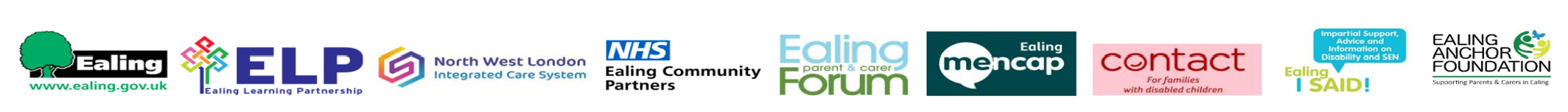 SEND strategy and AP delivery group (Bi-monthly) – Chaired by DCS
3. Governance for additional and SEND strategy 2023-2027
Health and Wellbeing Board
Reports into Ealing Integrated Care Board
Ealing Council Children & Young People’s Board
Reports into Council Plan
Ealing Strategic Partnership Board (Termly)
Communication & co-production steering group
ELP progression pathways committee
Preparing for adulthood group
Early Intervention Group
ELP SEN & inclusion committee group
Sustainable high needs
management programme
High needs commissioning group
Quality assurance and participation group
Young people’s group
Priority 3
Improve the quality and timeliness of education health and care plans and ensure parents, young people and professionals work together to assess review and meet needs.
Priority 1
To provide guidance, earlier identification of needs and support for children young people and their families, so that schools and settings are supported to welcome every child and young person, and set the highest expectations for them.
Priority 2
Every child and young person in Ealing is prepared for the transition to a purposeful adulthood with opportunities for training and meaningful employment.
Priority 4
Ensure sufficiency of and quality provision in settings, schools and services so that children and young people can have their health, social care and educational needs met and feel part of the wider local community.
High needs commissioning group  joined up strategic commissioning across education, health and care.
Quality assurance and participation group focus on EHCP assessment, planning. annual reviews, participation.
Preparing for adulthood group will be developed with ELP progression and pathways committee.
Early intervention group to be developed with ELP SEN and inclusion committee.
Ealing Strategic Partnership Board  
SEND Strategy Delivery Group accountability for delivery of action plans: troubleshoot; report to the ‘Partnership Board’ and communicate progress/risks and issues.
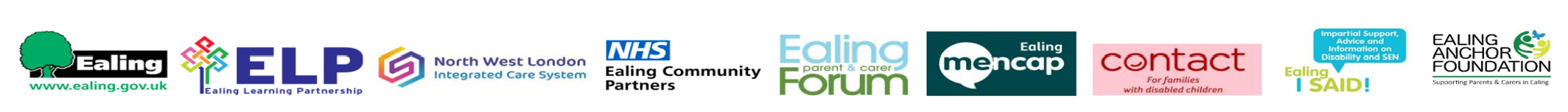